Machine Learning & MLOps
Teoh Teik Toe
ITOM/NBS
ttteoh@ntu.edu.sg
97905202
Recordinghttps://1drv.ms/v/s!Aik2a4x7tvLyi_A_o8htYjf03yP_pQ?e=cQRP29
MLOps
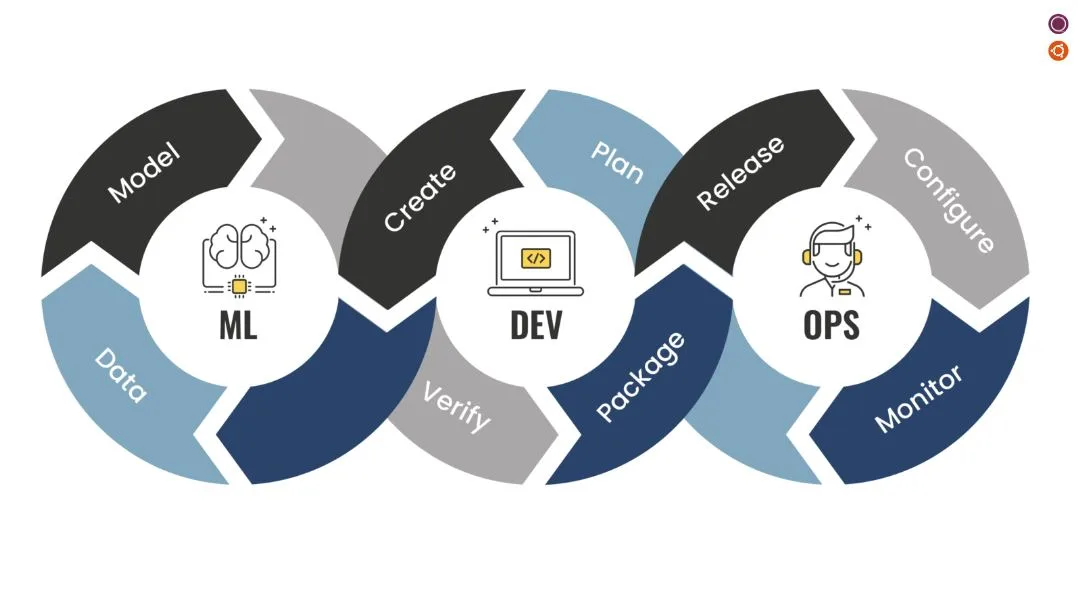 Case study on DBS share price prediction
Objective: A financial institution aims to predict the future prices of a particular stock to support investment decisions and optimize portfolio management.

Reasoning: By accurately predicting share prices, the institution can identify potential buying and selling opportunities, determine optimal entry and exit points, and allocate resources effectively.

Methodology: The institution collects and analyzes vast amounts of historical stock data, including price movements. They employ advanced machine learning algorithms and statistical models to generate accurate predictions.

Results: The share price prediction model enables the institution to make informed investment decisions, optimize their portfolio allocation, manage risk effectively, and potentially generate higher returns for their clients. This approach enhances their competitiveness in the financial market and strengthens their reputation as a trusted investment advisor.
Mind map
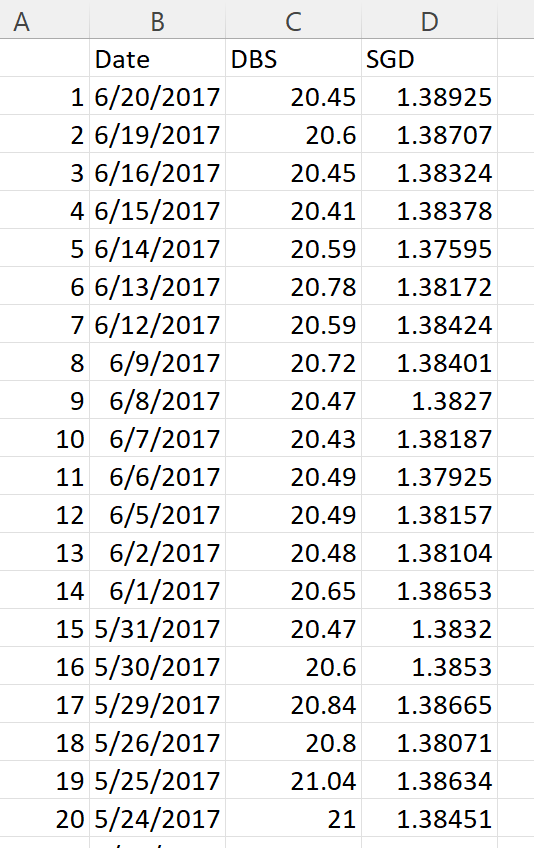 Data
Excel
File -> Option -> Add-ins -> Manage -> Excel Add-ins - Go
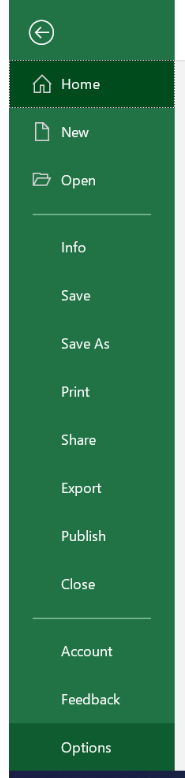 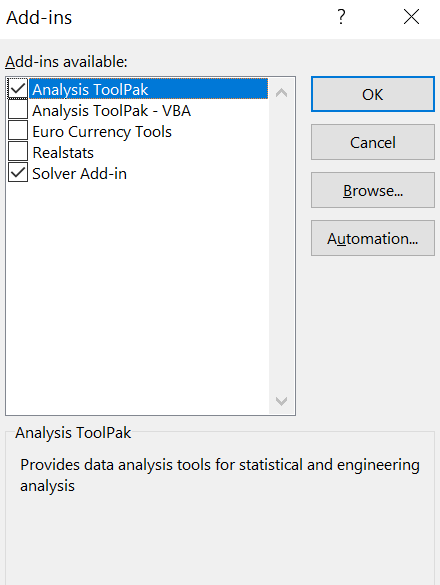 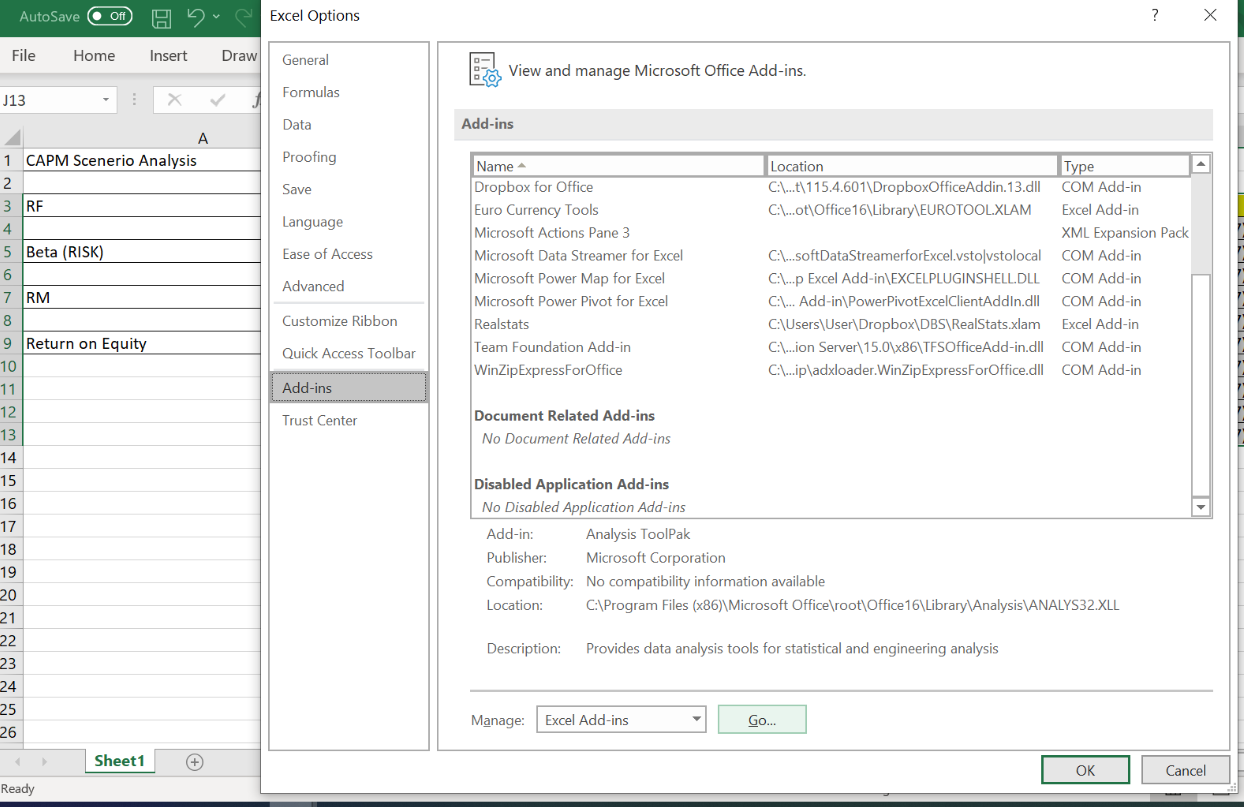 Regression on Loan Default
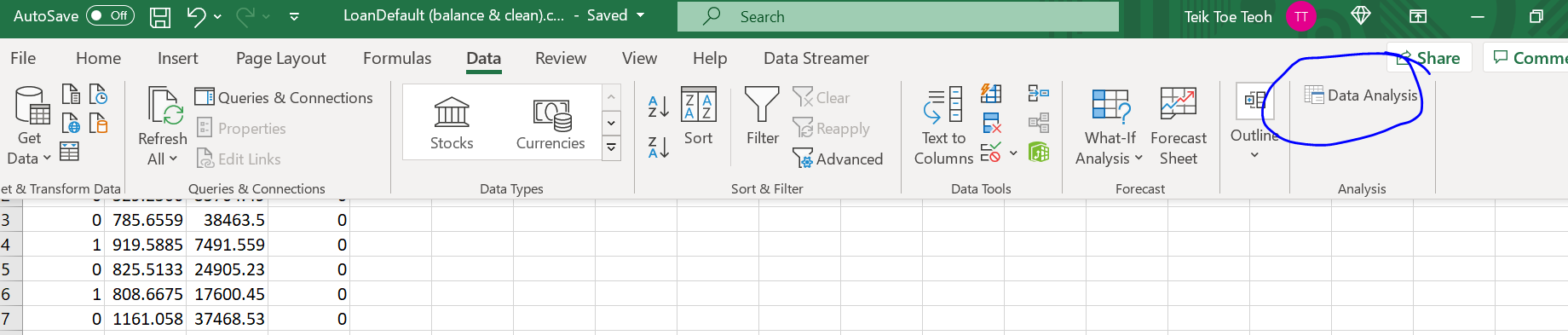 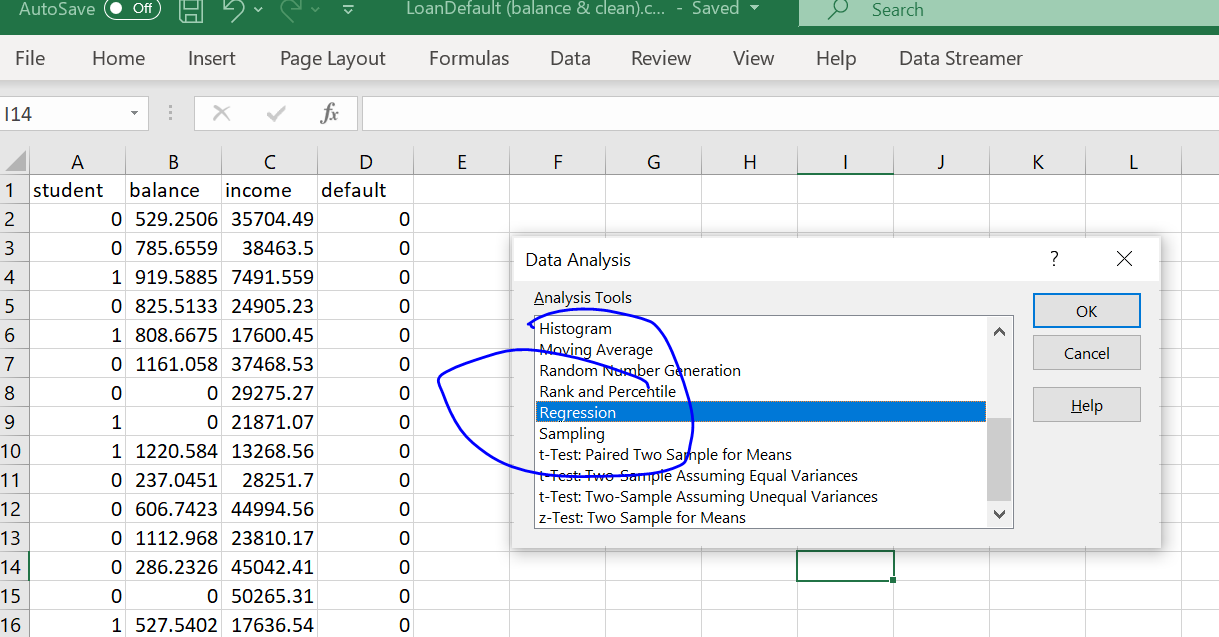 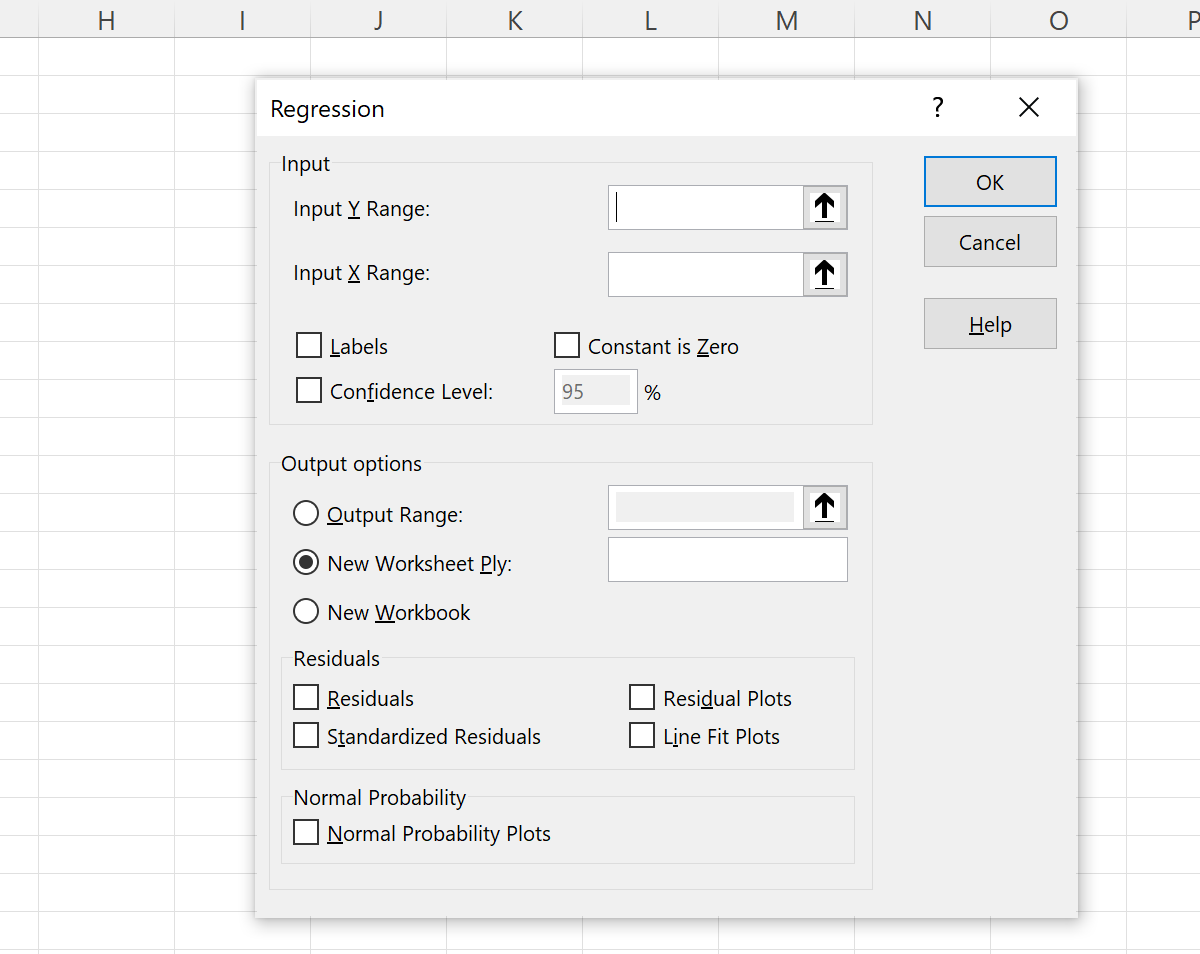 Select the range 
Result will appear on new sheet
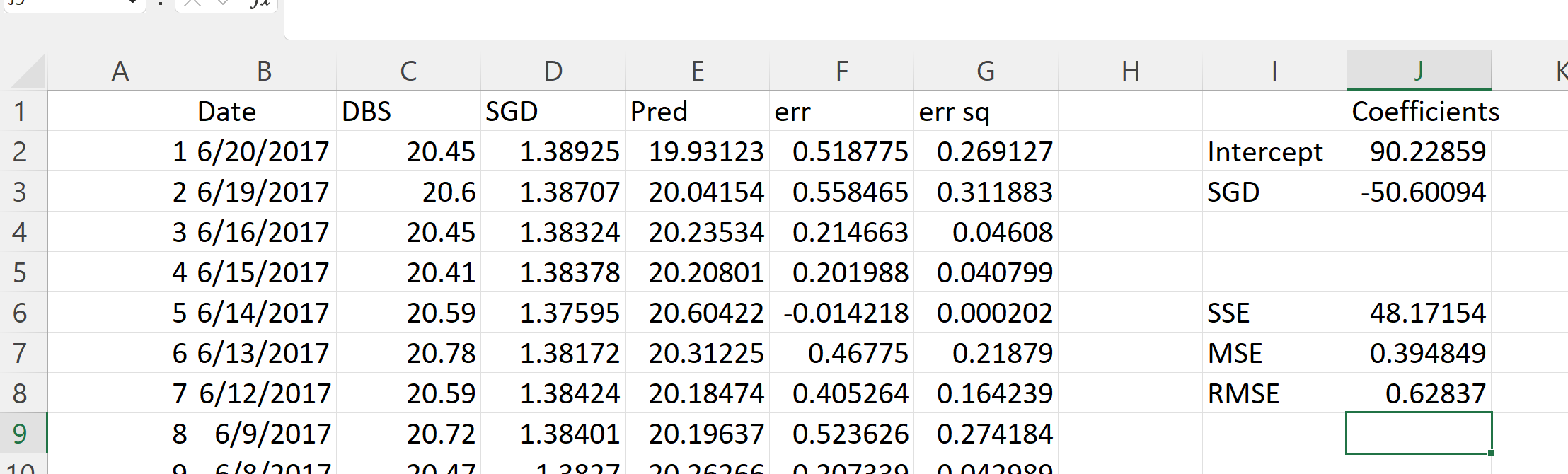 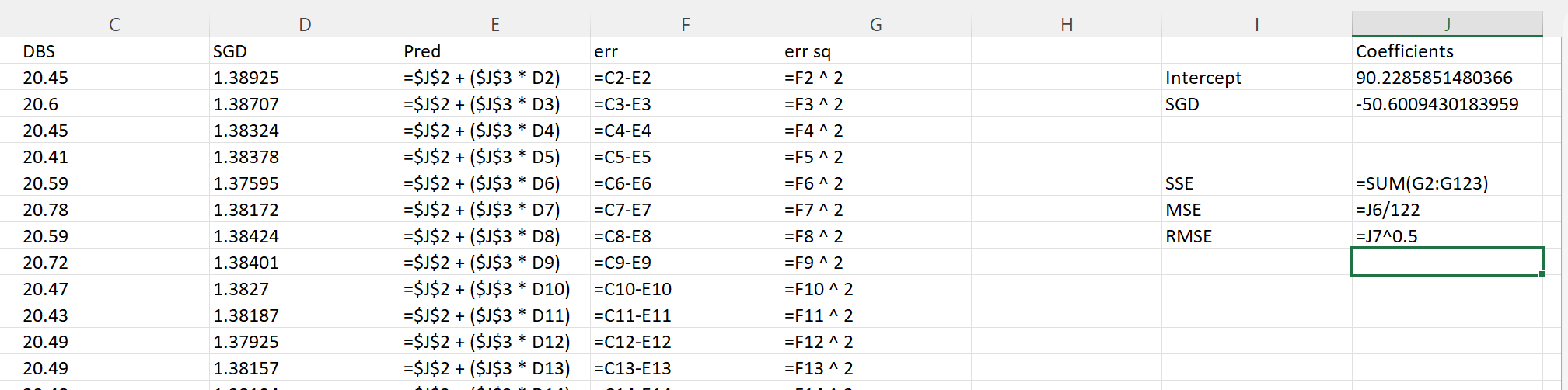 R
dt = read.csv("C:/Users/Teoh Teik Teo/OneDrive - TSS Global Pte. Ltd/TT Library/AI Model/Data/DBS_SingDollar.csv") #alternatively read.csv
model=lm(dt$DBS ~ dt$SGD)
summary(model)

pred = predict(model)
err = dt$DBS - pred
rmse=(mean(err^2)^0.5)
print(rmse)

dt$SGD2 = dt$SGD^2
model=lm(dt$DBS ~ dt$SGD + dt$SGD2)
summary(model)
pred = predict(model, newdata = dt)
err=dt$DBS - pred
rmse = (mean(err^2)^0.5)
print(rmse)

plot(dt$SGD, dt$DBS, main="Regression", xlab = "SGD", ylab="DBS")
abline(model)
Orange
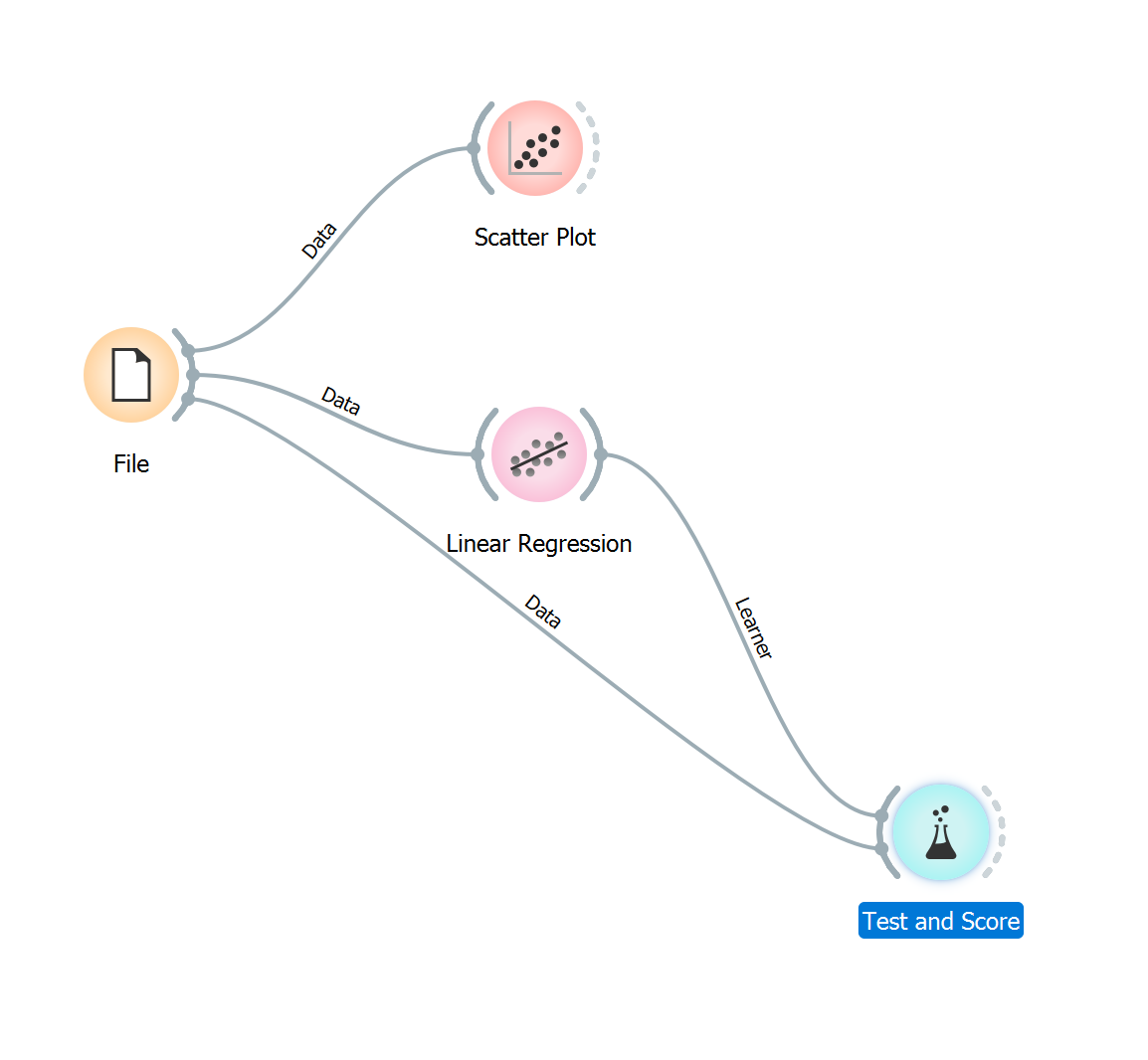 Python
#save model
import joblib
joblib.dump(model,”dbs.jl”)

#load model
model = joblib.load(“dbs.jl”)
import pandas as pd
df = pd.read_csv("DBS_SingDollar.csv")
X = df.loc[:,["SGD"]]
Y = df.loc[:,['DBS']]
print(X)

from sklearn import linear_model
model = linear_model.LinearRegression()
model.fit(X,Y)
pred = model.predict(X)

from sklearn.metrics import mean_squared_error
rmse = mean_squared_error(Y,pred)**0.5
print(rmse)
#print(rmse/Y.mean(axis=0)*100)
model.coef_
model.intercept_
#to add polynomial
df["SGD2"] = df["SGD"] ** 2
Front End HTML
<html>
    <body>
        <form action = "/" method = "post">
            <p>Enter Sing to US:</p>
            <p><input type = "number" step="0.01" name = "rates"></p>
            <p><input type = "submit" value = "submit"></p>
        </form>
    <p> the predicted DBS share price is {{result}} </p>
    </body>
</html>
Flask (Back End)
from flask import Flask
app = Flask(__name__)
from flask import request, render_template
@app.route("/", methods = ["GET", "POST"])
def i():
    if request.method == "POST":
        num = float(request.form.get("rates"))
        return(render_template("index.html", result = 90.2-(50.6*num)))
    else:
        return render_template("index.html", result ="Waiting……….")
if __name__=="__main__":
    app.run()
GET and POST
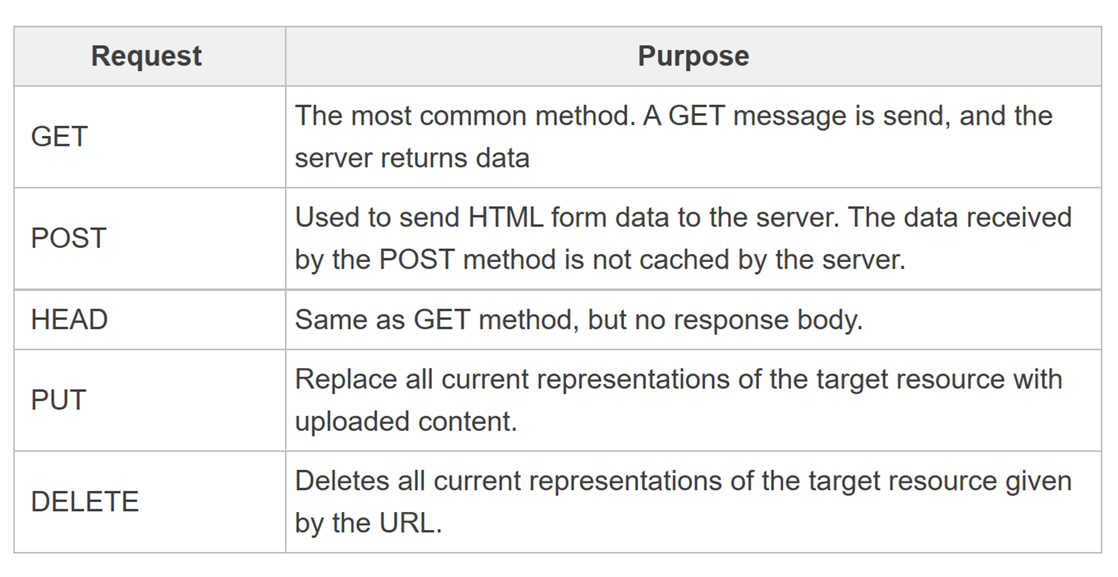 If you wanted to split into form and result 2 pages
from flask import Flask, request, render_template

app = Flask(__name__)

@app.route("/",methods=["GET","POST"])
def index():
    return(render_template("index.html",result="index: waiting for rate..........."))
    
@app.route("/result",methods=["GET","POST"])
def result():
    r = float(request.form.get("rate"))
    return(render_template("result.html",result=-50.6*r + 90.2))
    
if __name__ == "__main__":
    app.run()
Index.html remove local host when in cloud “/result”:
<html>
    <h1>My First Machine Learning Model in Cloud: DBS price prediction</h1>
    <form action="http://localhost:5000/result" method="post">
        <p>Please enter the exchange rate usd to sgd (eg 1.34)</p>
        <p><input type="number" step="0.01" name="rate"></p>
        <p><input type="submit" value="Enter"></p>
    </form>
</html>
Result.html:
<html>
    <h1>Result</h1>
    <p>The predicted DBS share price is {{result}}</p>
</html>
Cloud: PythonAnywhere
Add your new app to PythonAnyWhere:
Click on Add a New Web App button 
Next -> Flask -> Python 3.10
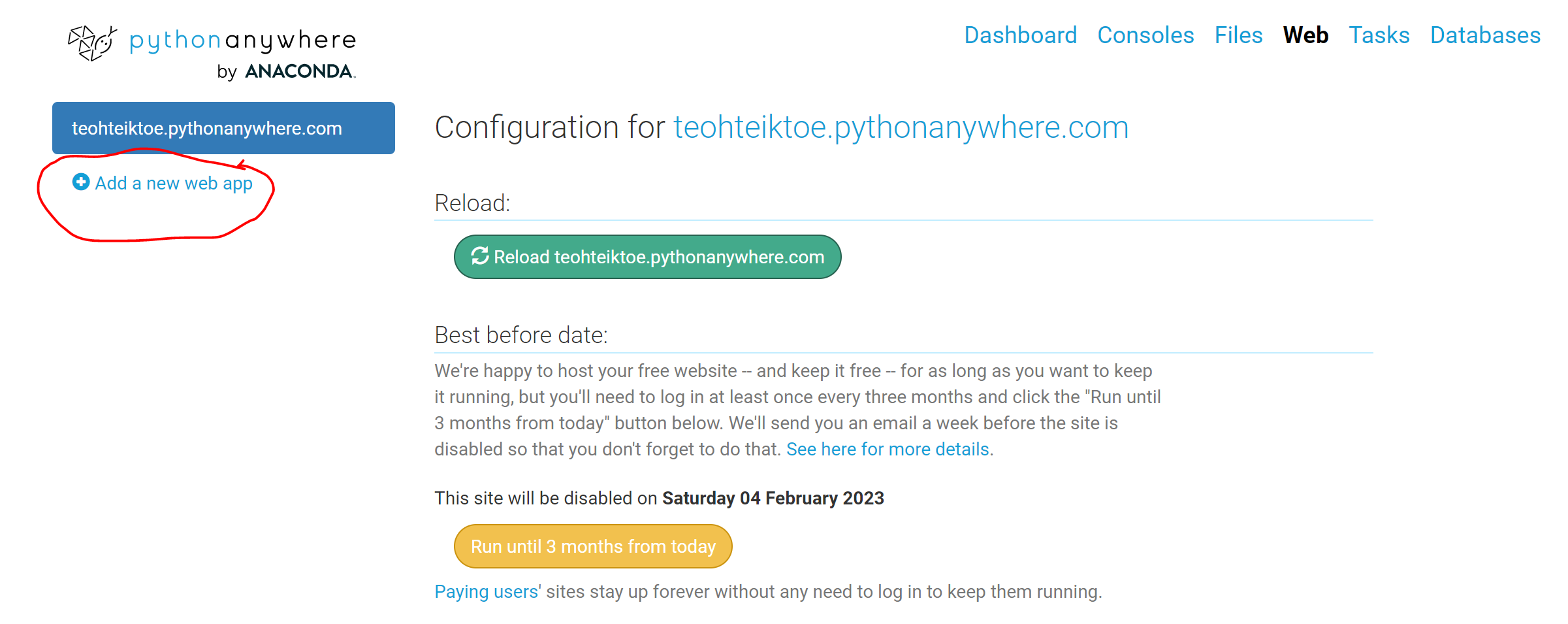 Upload your file
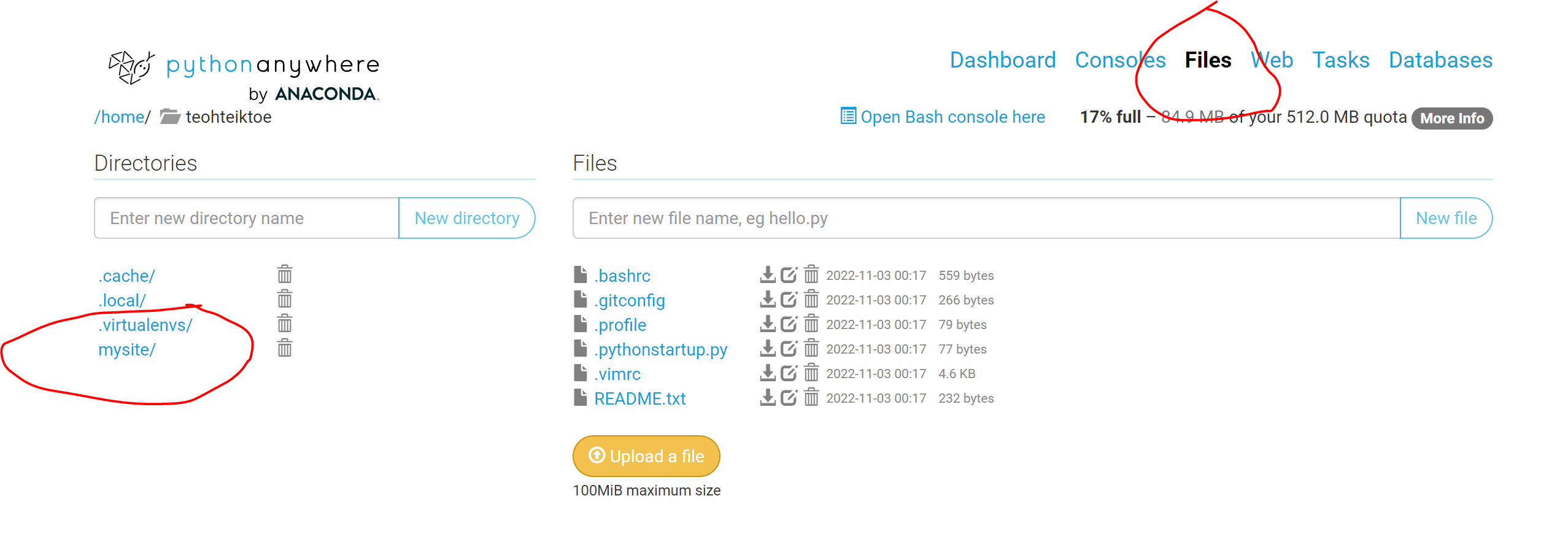 Upload your fileChange flask_app.py – cut and paste your python programCreate Directory call templatesUpload index.html in templates directory
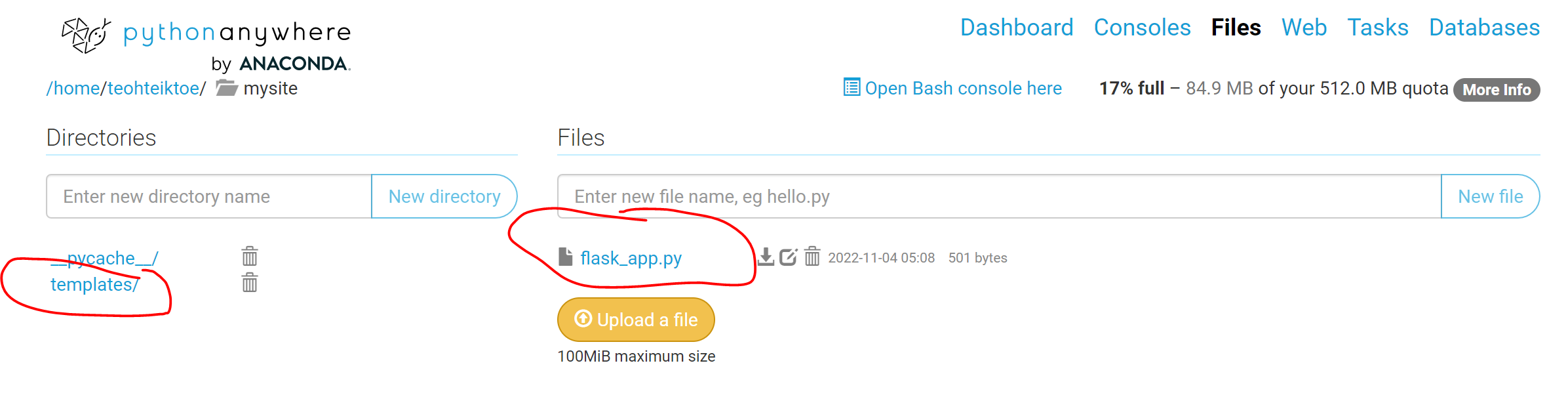 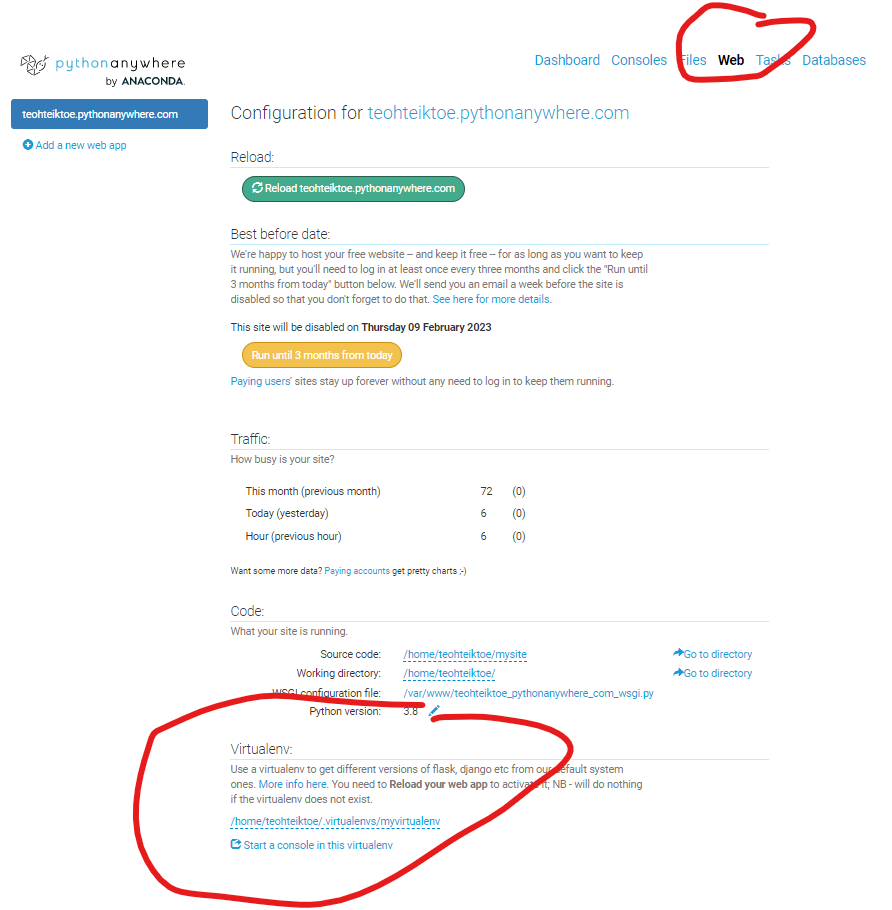 myvirtualenv
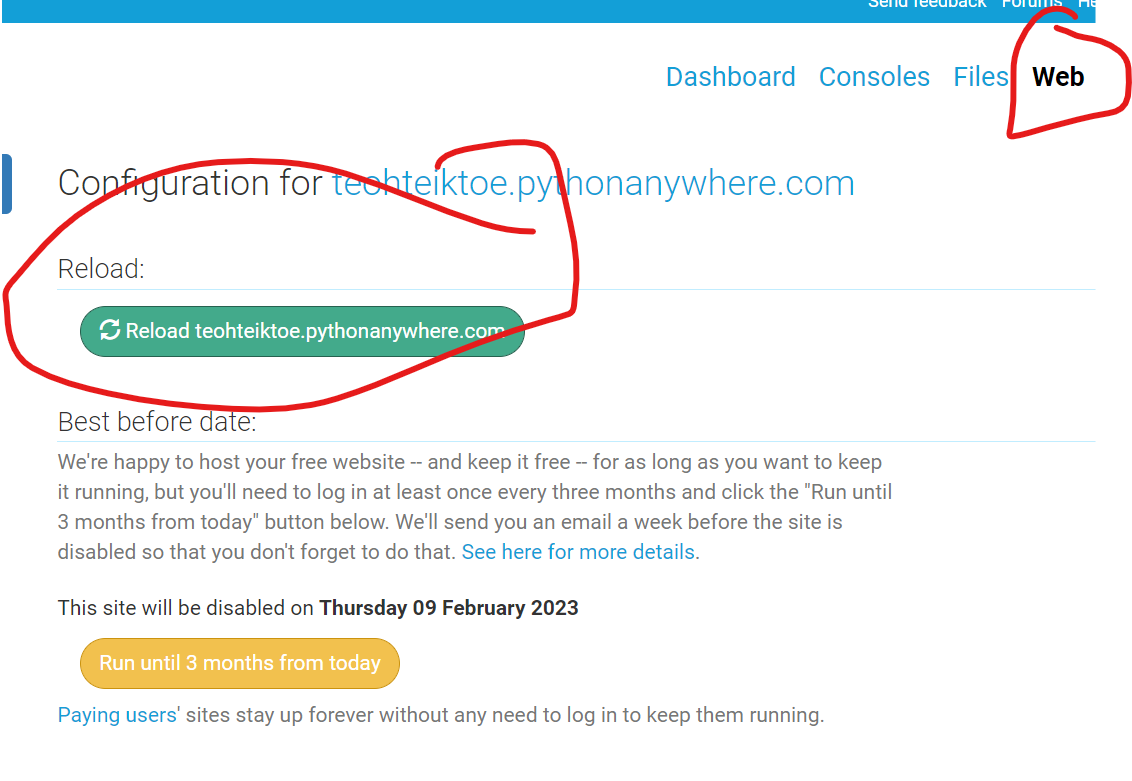 Run the program https://teohteiktoe.pythonanywhere.com/
Virtual environment
To remove: rmvirtualenv myvirtualenv
Go to bash

mkvirtualenv myvirtualenv --python=/usr/bin/python3.10
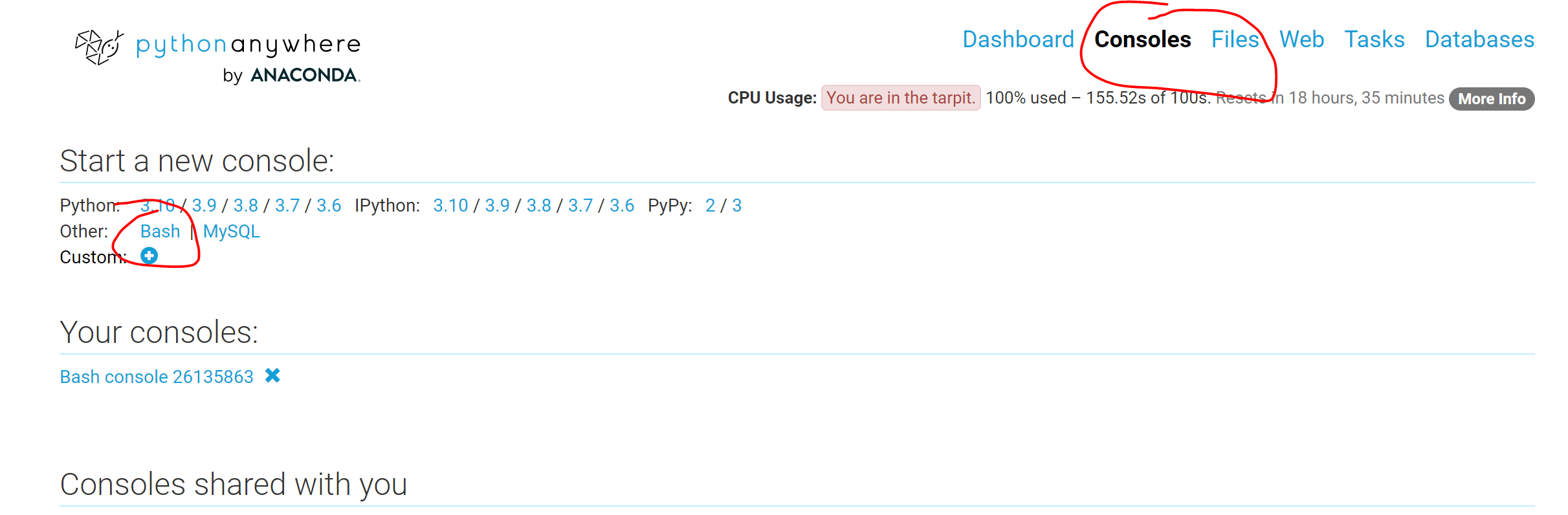 pip install flask
pip install textblob
Github – create repository
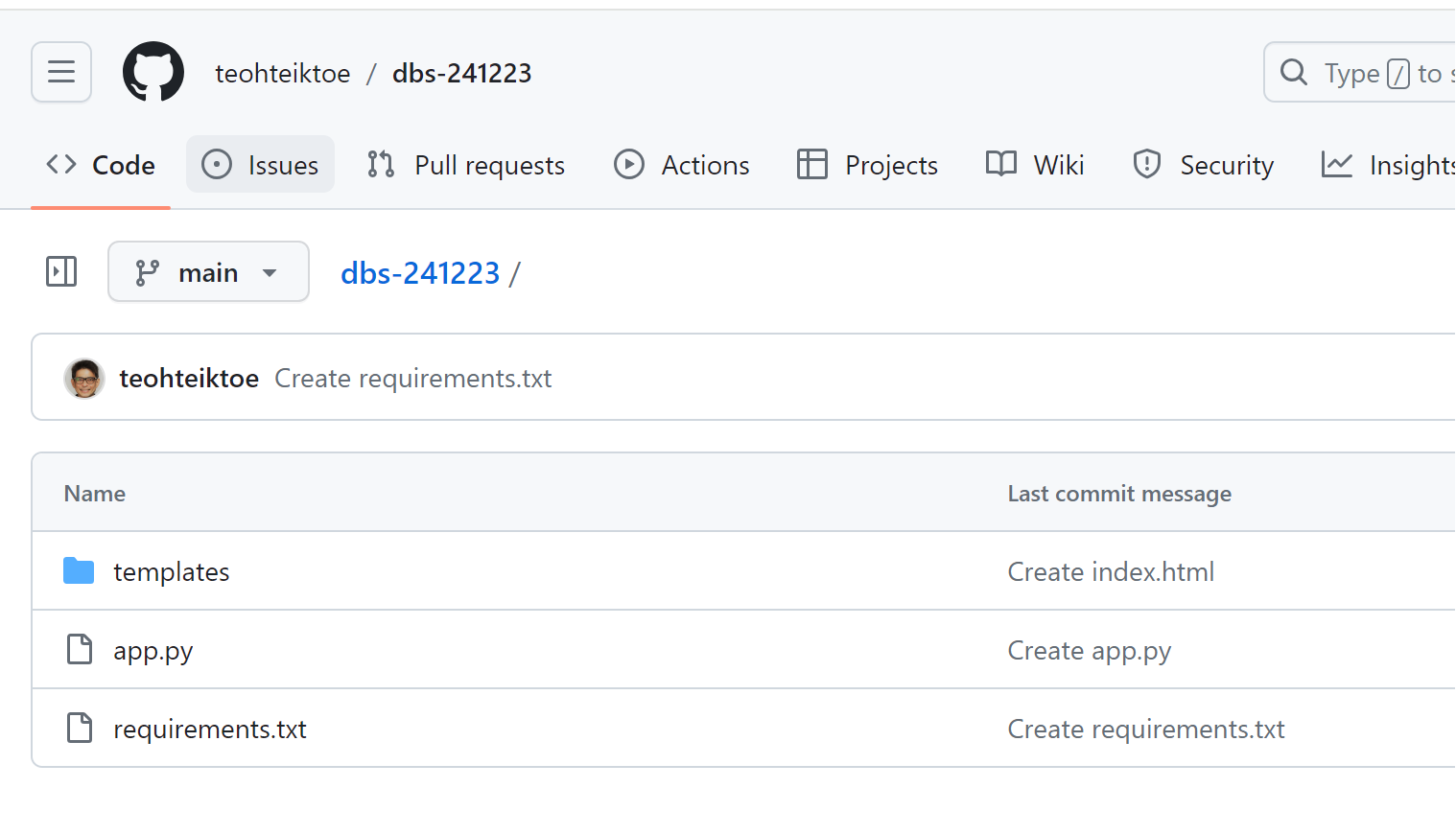 requirements.txt

gunicorn
flask
Render.com – create web services
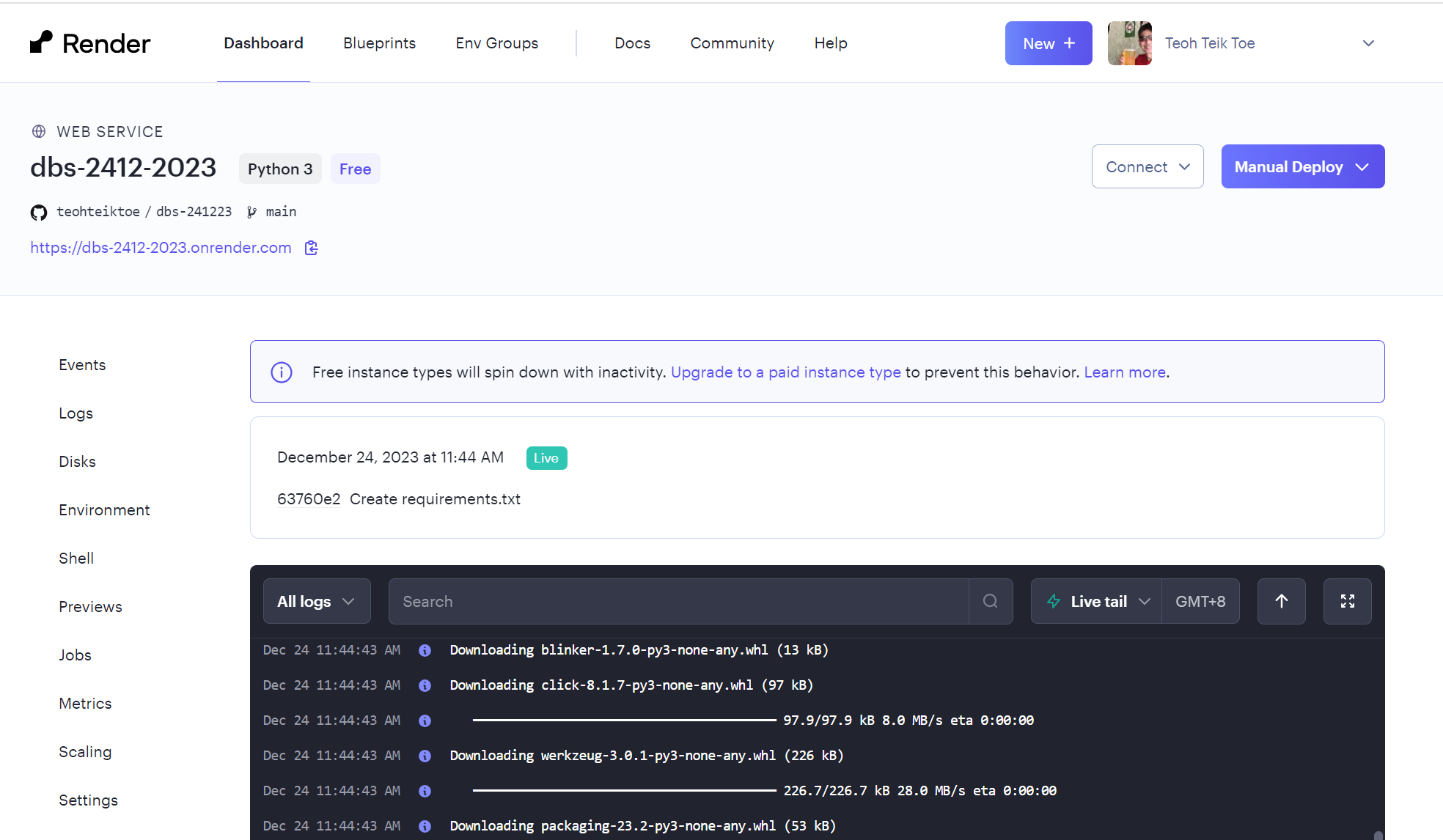